CVOW Dominion – Supply Chain Event Chesapeake, VA on February 28th
February 2024
Coastal Virginia Offshore Wind
Watch 'SG 14-222 DD: First Power' | Microsoft Stream
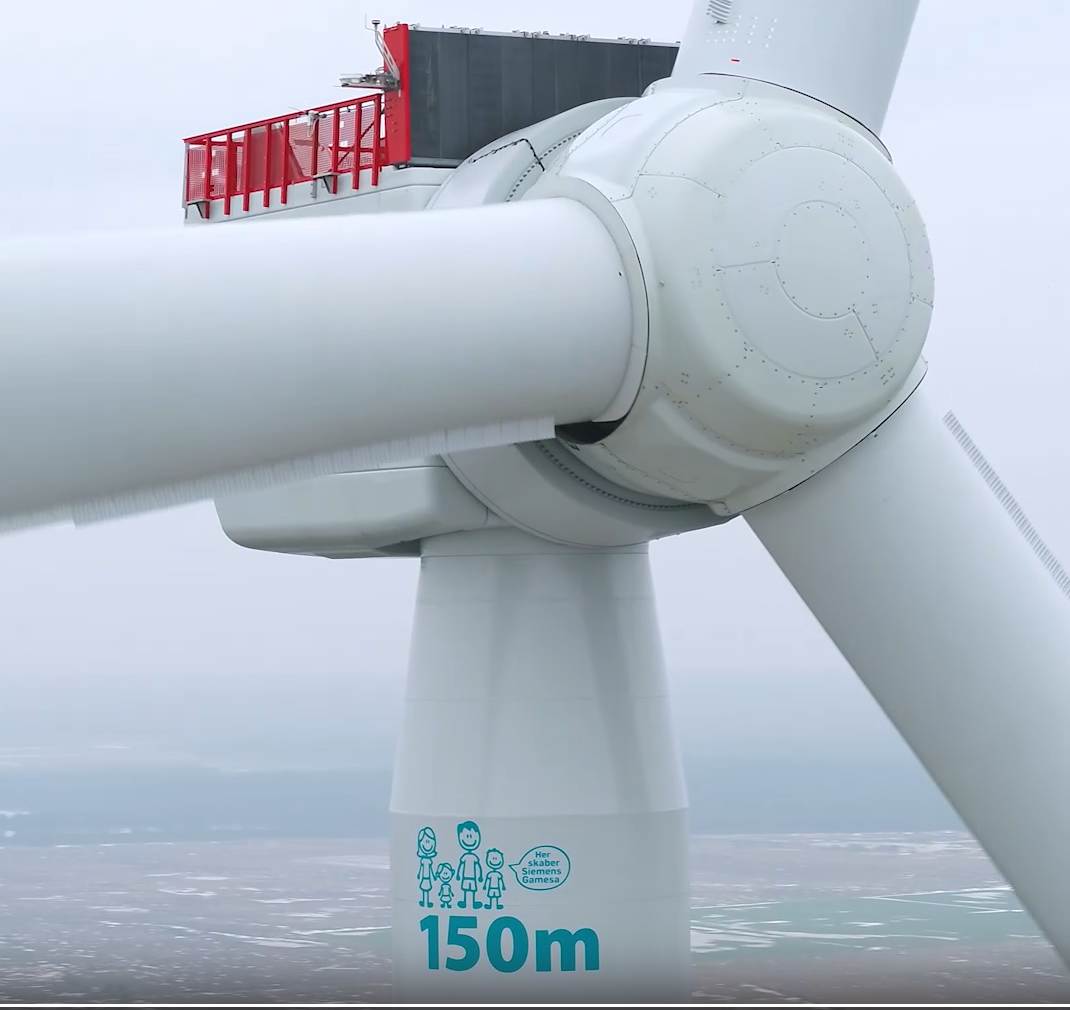 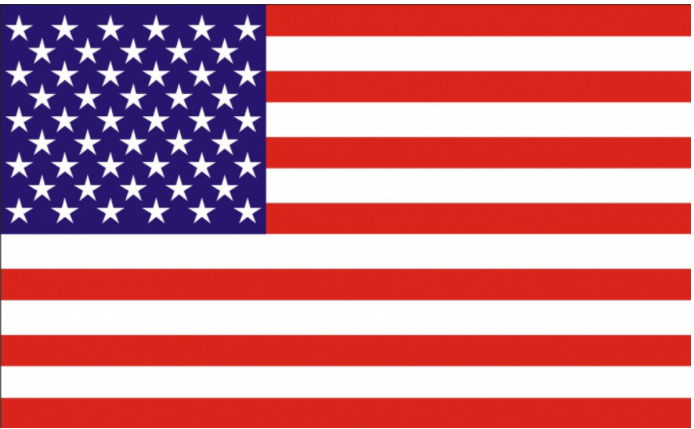 Country:
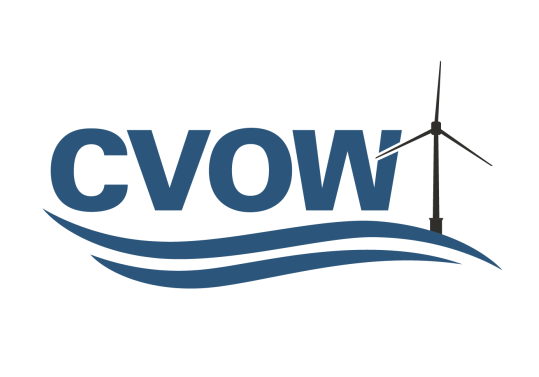 Qualification process
Siemens Gamesa is committed to using local suppliers and Contractors wherever possible & where viable for the Business.

In order to achieve Ready4Business Status the below is a vital pre-requisite for any sourcing relation with suppliers.
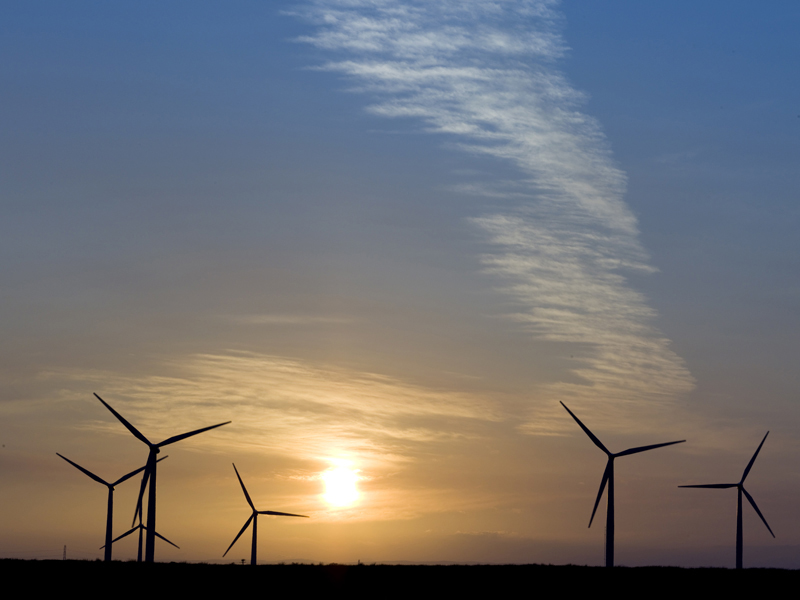 Risk Assessment & Environment, Health and Safety (EHS)
Corporate Responsibility (CSR)
Acceptance of Code of Conduct (CoC)
Reliable delivery, competence and quality
Compliance to Code of Conduct controlled by*:
Corporate responsibility self assessment
Supplier Quality  audits with integrated Code of Conduct module
External sustainability audit
[Speaker Notes: Some SGRE Procurement opportunities – 

Local tooling suppliers with out-of-hours availability
Local fabrication and Repair workshops, local to Hull and Humberside areas (Non-Critical)


Suppliers for site infrastructure as needed
Modular Portacabins
Standard Onshore Containers
Warehouse 
Couriers and pallet services
Long term accommodation solutions, serviced or otherwise
Taxi and Airport transportation services
PPE suppliers
Waste management providers 
Consumables suppliers with out-of-hours availability
On-site Signage]
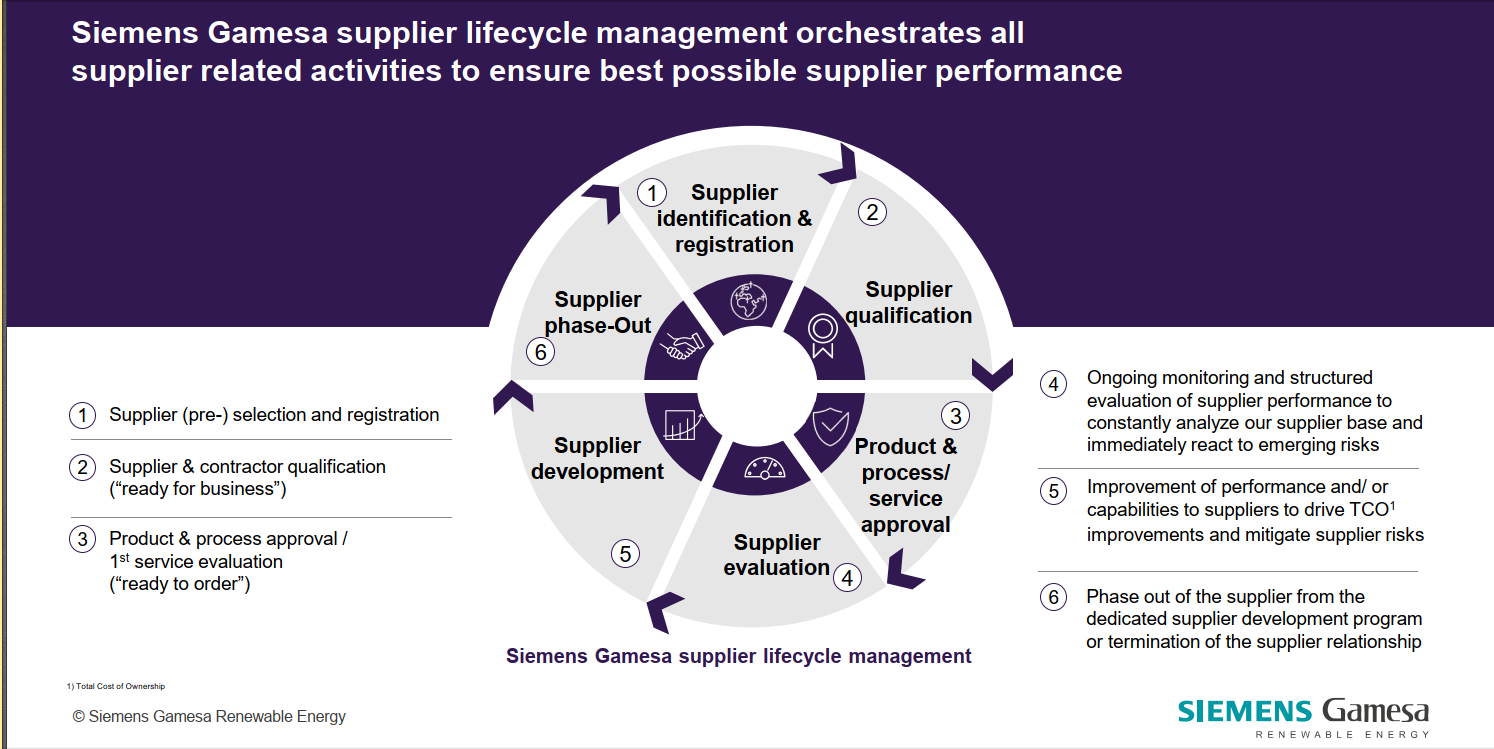 Qualification process
[Speaker Notes: Some SGRE Procurement opportunities – 

Local tooling suppliers with out-of-hours availability
Local fabrication and Repair workshops, local to Hull and Humberside areas (Non-Critical)


Suppliers for site infrastructure as needed
Modular Portacabins
Standard Onshore Containers
Warehouse 
Couriers and pallet services
Long term accommodation solutions, serviced or otherwise
Taxi and Airport transportation services
PPE suppliers
Waste management providers 
Consumables suppliers with out-of-hours availability
On-site Signage]
Qualification process
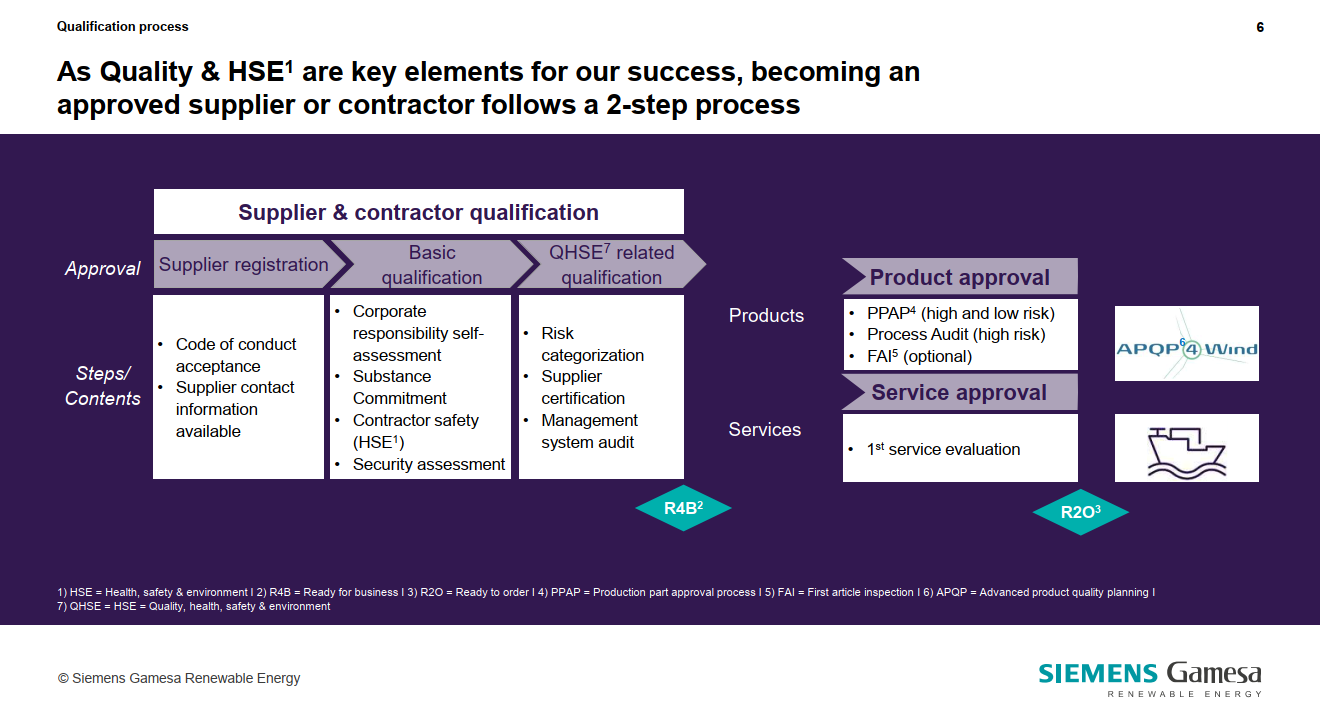 [Speaker Notes: Some SGRE Procurement opportunities – 

Local tooling suppliers with out-of-hours availability
Local fabrication and Repair workshops, local to Hull and Humberside areas (Non-Critical)


Suppliers for site infrastructure as needed
Modular Portacabins
Standard Onshore Containers
Warehouse 
Couriers and pallet services
Long term accommodation solutions, serviced or otherwise
Taxi and Airport transportation services
PPE suppliers
Waste management providers 
Consumables suppliers with out-of-hours availability
On-site Signage]
Project Local Content Tendering Opportunities
Spare Part Fabrication 
(Non Critical)
Site Personnel  Technicians
Onsite Office Accommodation
Material Handling EQ rental – On-site & Offshore
Short Order Tools and Consumables
WTG Main Components – Towers, Nacelles, Blades
Supply Opportunities
Site Infrastructure & Services
Site Parts for WTG completion
Waste Management
Tower Pre-Assembly
Offshore Logistic Solutions:
Crew Transfer Vessel
Service W2W Vessels
Statutory Inspections
Project Procurement

Strategic Procurement

Possible US Content
[Speaker Notes: The overall procurement organization within Offshore has 3 main sub-units:

Strategic Procurement: responsible for all turbine related components. These are all items such as raw materials, standard and specialized parts, sub-assemblies and other direct related services, which are externally purchased by Siemens employees based on MRP (material requirement planning) requirements to assemble or manufacture a complete product as well as for service needs – highlighted in the Yellow callout boxes.
Indirect Procurement: responsible for all catalogue items, i.e., office supplies, travel services, rental cars, hotels etc., IT, trainings, mailing services etc. 
Project Procurement: responsible for all services and goods which are not covered within Strategic Procurement / without ECN and often project specific.  I.e., logistics, construction, pre-assembly / site set-up of Pre-assembly requirements./Commissioning Harbour. Civil works, fabrication of noncritical items, Plant hire, personnel safety equipment, warehouse articles, Office supplies, Accommodation. 
Project Procurement Managers act as Direct interface to the Project execution team for Project and Indirect Procurement. 

C-BOP civil balance of plant and E-BOP electrical balance of plant

Opportunities for Local suppliers in the Purple box. Tendering performed on a Project-by-Project Basis

Main Comments tenders fall within the Direct procurement category and are led by the Strategic Procurement team on an annual CAPEX.

Direct Materials
Fasteners
Towers
Steel castings 

Blade Materials and components
1) glass fiber
2) epoxy resins
3) carbon fiber
4) small steel parts
5) composite sub-components ; e.g. root segments, spars]
CVOW
Local site procurements (starting in 2025)
SGRE OF PPM SCOPE (Pre-assembly)
February 2024
Site Consumables
Tools and small parts
Fasteners
PPE
…
Procurement
Site Infrastructure
Construction project office
Warehouse structures
Welfare cabins
…
Site IM Requirements
Plant hire
Transport and Site Vehicles
Stationery and office IT equip
Service accommodation
Port Agents
…
Pre-Assembly Site Setup
Technology
Minimum selection criteria
Code of Conduct acceptance
Corporate Responsibility Self-Assessment
Contractor Safety (HSE)
Industry experience highly valued
Payment terms
SQ audits with integrated Code of Conduct module
External sustainability audit
SCF Evaluation
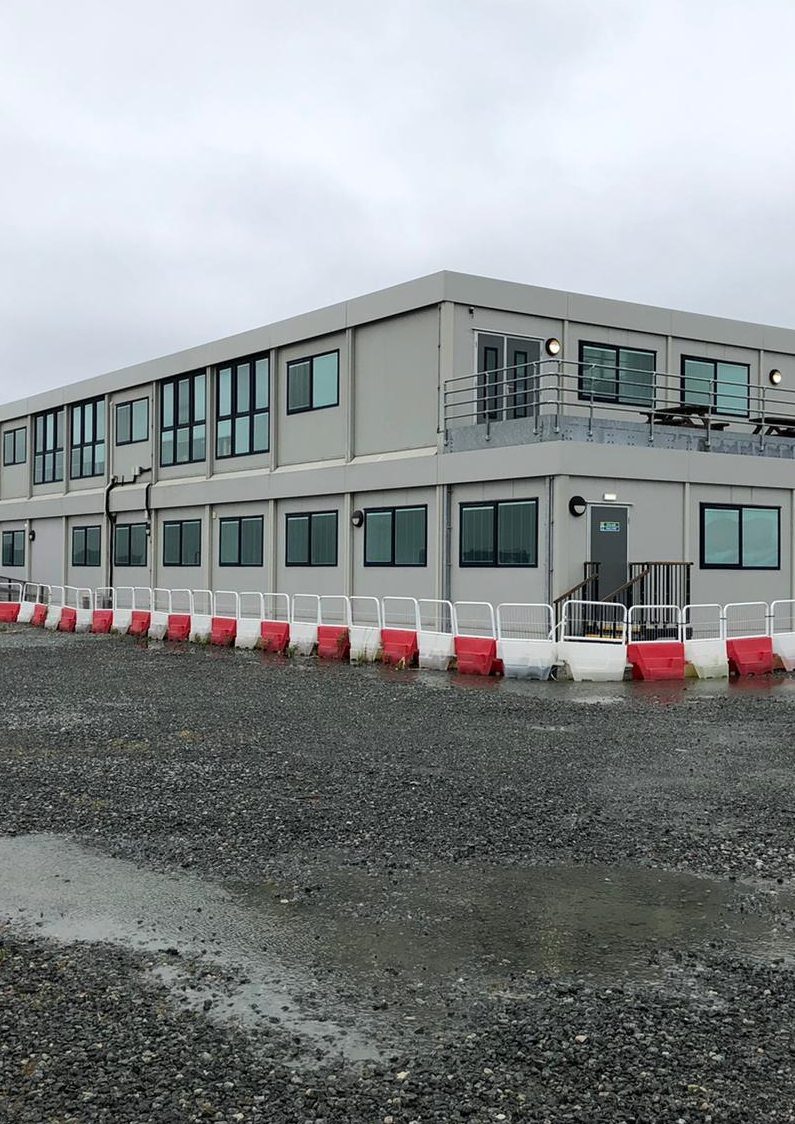 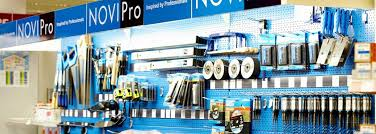 Logistics
Quality
Others
Civil Works
Seabed Remediation
Welding and None critical fabrication
Offshore Temporary Power
……….
[Speaker Notes: Some SGRE Procurement opportunities – 

Local tooling suppliers with out-of-hours availability
Local fabrication and Repair workshops, local to Hull and Humberside areas (Non-Critical)


Suppliers for site infrastructure as needed
Modular Portacabins
Standard Onshore Containers
Warehouse 
Couriers and pallet services
Long term accommodation solutions, serviced or otherwise
Taxi and Airport transportation services
PPE suppliers
Waste management providers 
Consumables suppliers with out-of-hours availability
On-site Signage]
SGRE OF PP Construction Commodity
10
Commodity Overview:
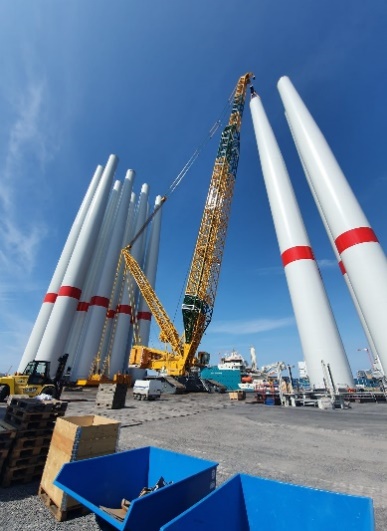 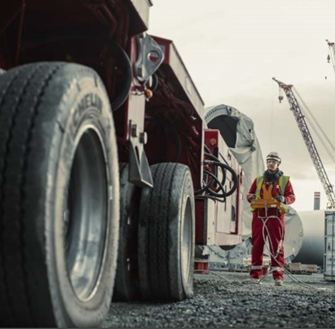 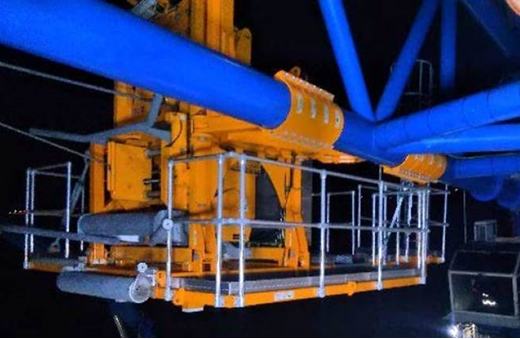 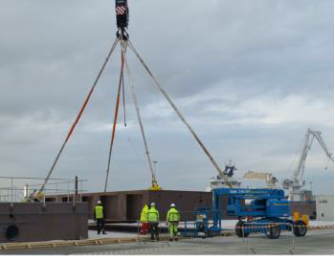 Statutory Inspections by an independent third Party: UKAS A or C accreditation
Installation Technician Contractors must have a pool of technicians trained and in possession of valid certificates relevant for the role as stated in PWTCF Project Wind Technician Competency Framework
SGRE OF PP Construction Commodity
Contractor Requirements
In addition to General QHSE requirements and ISO certifications, work related accreditations, trainings and compliance to SGRE Procedures are required to be considered for a tender:
After all requirements are met, Supplier Comparison Factor evaluates the Contractor across 4 dimensions: Procurement, Technology, Quality and Logistics:
Any procurement-related inquiries can be sent to
Nicholas Spallone
Siemens Gamesa Renewable Energy IncSenior Project Procurement ManagerEmail: Nicholas.Spallone@siemensgamesa.com
Thank you!